Newcomer Phrases
Buenos días!
Good morning!
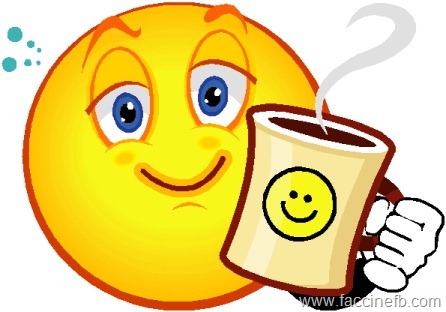 Mi nombre es _______.
My name is _____.
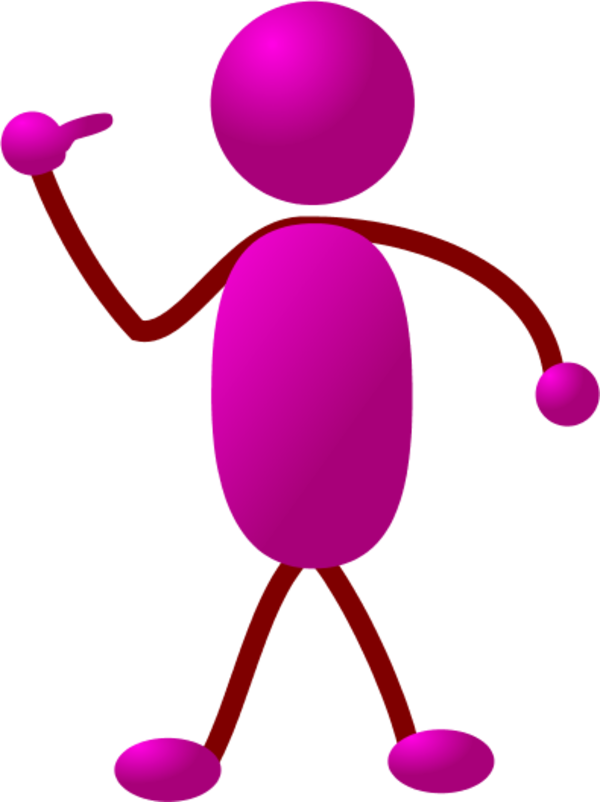 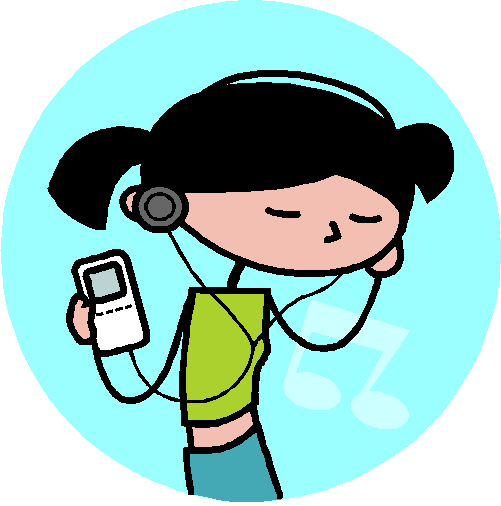 Escucha!
Listen!
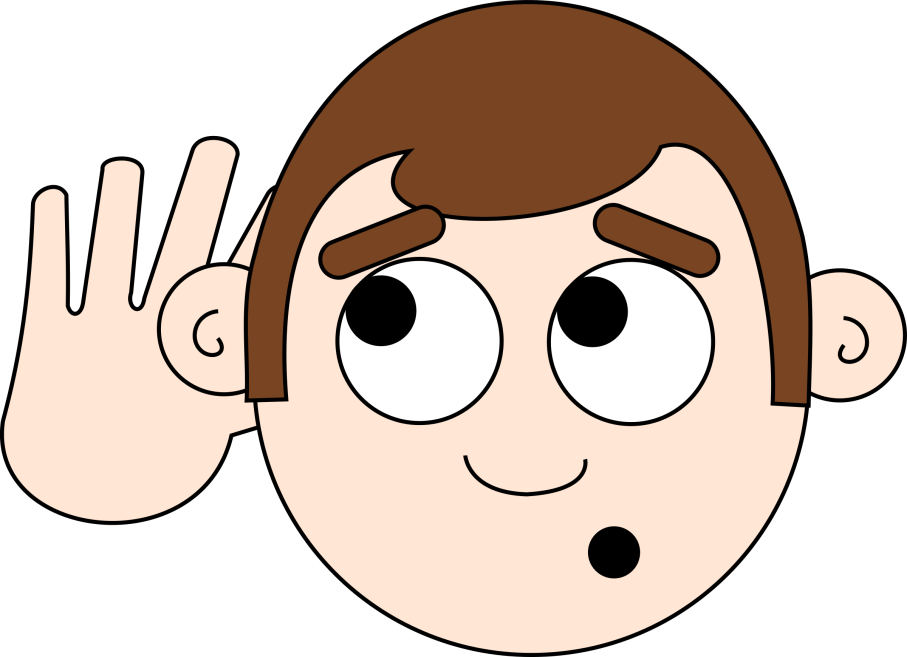 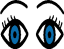 Mira
Look!
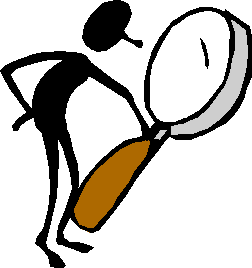 ¿Cómo estás?
How are you?
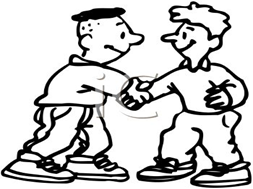 Yo bien
I’m fine!
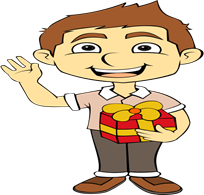 ¡gracias!
Thank you!
hasta mañana
See you tomorrow!
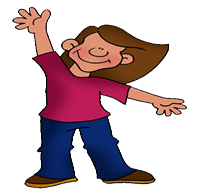